INTOSAI WORKING GROUP ON KEY NATIONAL INDICATORS
WORKING GROUP ACTIVITIES REPORT (2015 – 2016) 




Mrs. Tatiana Manuylova 

Auditor of the Accounts Chamber of the Russian Federation
Tsaghkadzor, April 26, 2016
INTOSAI WORKING GROUP ON KEY NATIONAL INDICATORS
WORKING GROUP ACTIVITIES REPORT
8th MEETING OF THE INTOSAI WG ON KNI IN IN BULGARIA (SOFIA) IN MARCH 2015
Analysis of opportunities on the use of KNI for international comparisons in the context of sustainable development and recommendations (SAI of Hungary)

Guidance document ‘Key National Indicators: Guidance for Supreme Audit Institutions’

Results of a survey on the countries’ preparedness to use KNI systems in the SAIs' activities

Overhaul of the Knowledge base on KNI
INTOSAI WORKING GROUP ON KEY NATIONAL INDICATORS
WORKING GROUP ACTIVITIES REPORT
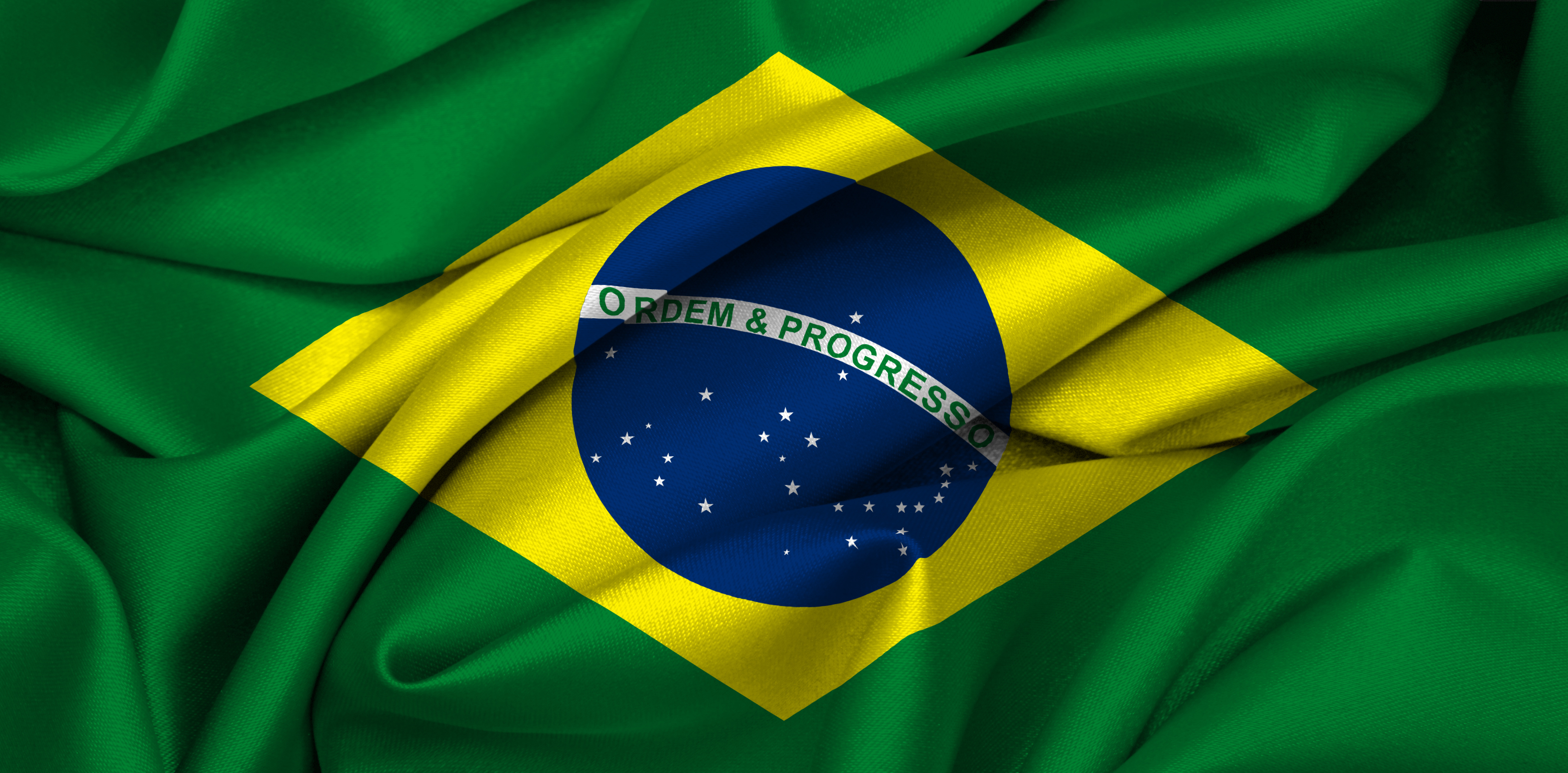 NEW WORKING GROUP MEMBER
SAI of Brazil

Chair – Aroldo Cedraz de Oliveira
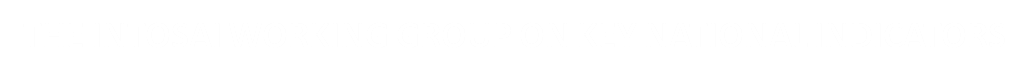 THE WORKING GROUP ACTIVITIES REPORT
INTOSAI WORKING GROUP ON KNI SUBPROJECTS REALIZATION
Analysis of opportunities on the use of KNI for international comparisons in the context of sustainable development and recommendations (SAI of Hungary)

    
  Video report
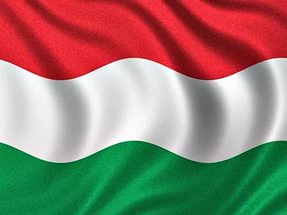 INTOSAI WORKING GROUP ON KEY NATIONAL INDICATORS
WORKING GROUP ACTIVITIES REPORT
DEVELOPING THE GUIDANCE DOCUMENT “KEY NATIONAL INDICATORS: GUIDANCE FOR SUPREME AUDIT INSTITUTIONS”
Agreeing of the draft by the WG member-states                               (August 2015)                                                             

Approving by the 7th INTOSAI KSC Steering Committee Meeting     
                                                                                                         (October 2015, Washington)


Presenting at the 67th INTOSAI Governing Board Meeting                                                    
                                                                                                       (November 2015, Abu-Dhabi) 
Commenting by the INTOSAI community member-states              (January 2016)                                                        
Presenting at the 22 INCOSAI                                             (December 2016, Abu-Dhabi)
ISSAI                                                                                                                       (2019)
INTOSAI WORKING GROUP ON KEY NATIONAL INDICATORS
WORKING GROUP ACTIVITIES REPORT
REPORT ON THE INTOSAI WORKING GROUP ON KNI ACTIVITIES
7th INTOSAI KSC Steering Committee Meeting
                                                                        (October 2015, Washington)

 67th INTOSAI Governing Board Meeting 
                                                                       (November 2015, Abu-Dhabi)
INTOSAI WORKING GROUP ON KEY NATIONAL INDICATORS
THE WORKING GROUP ACTIVITIES REPORT
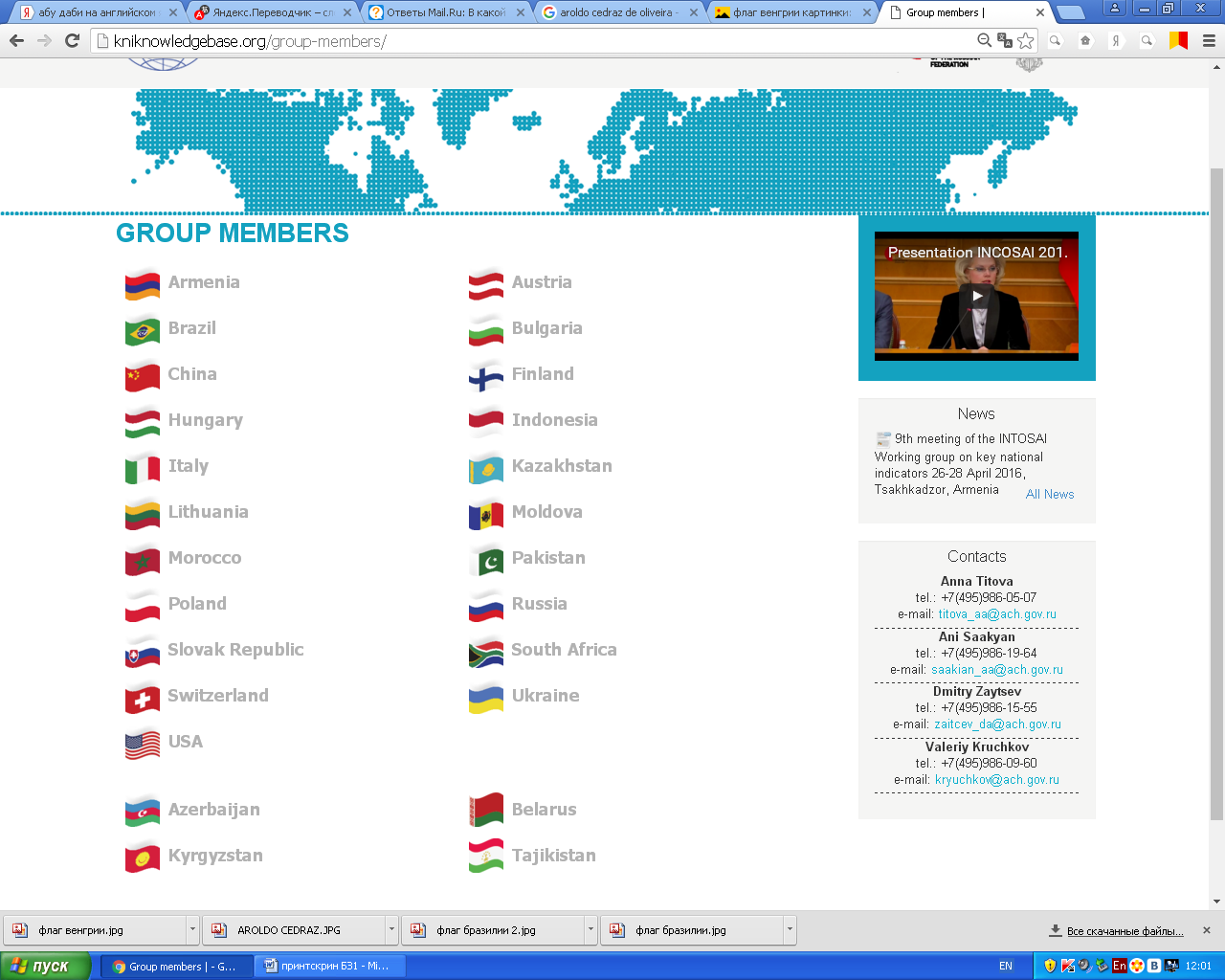 KNOWLEDGE BASE ON KNI
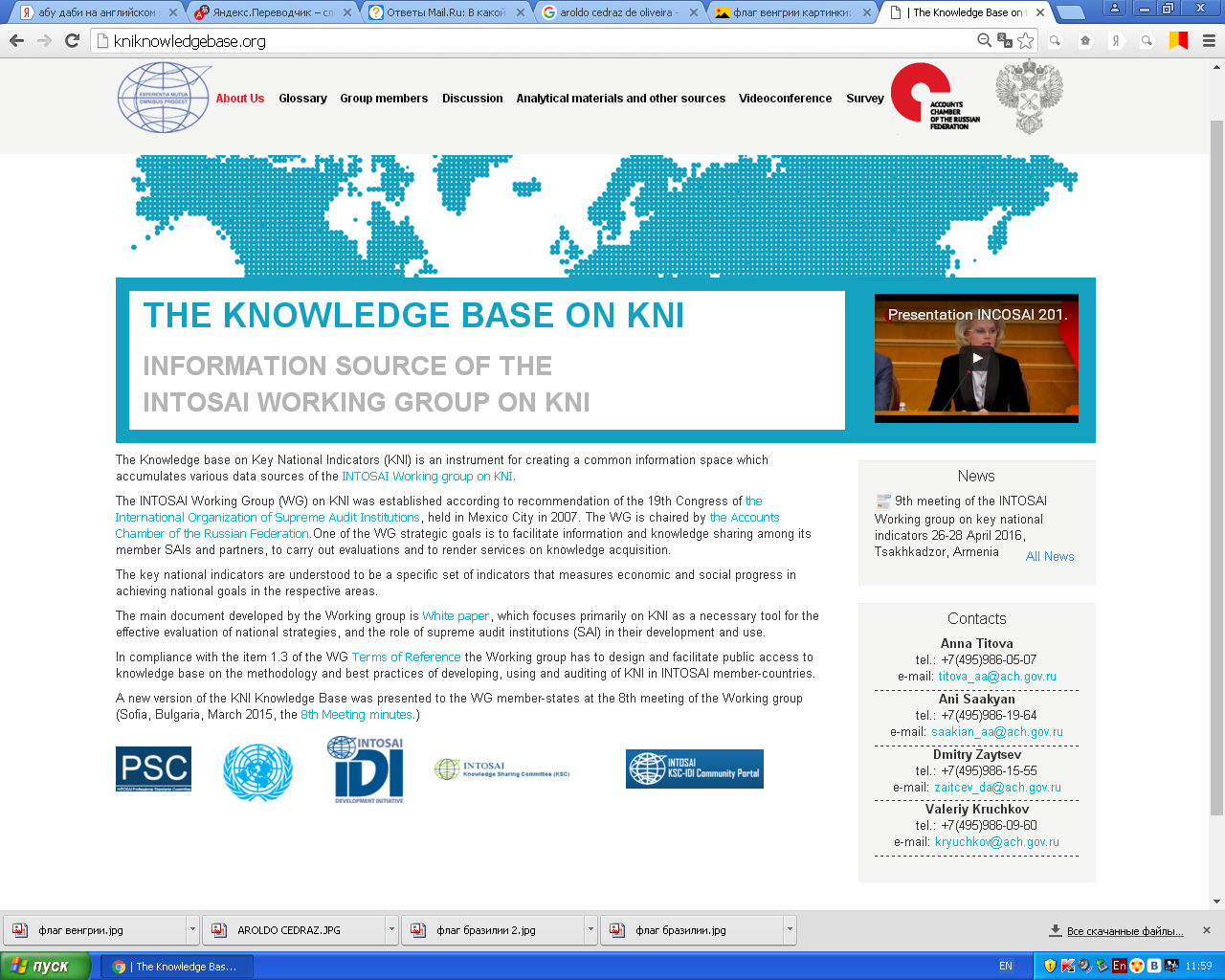 kniknowledgebase.org
INTOSAI WORKING GROUP ON KEY NATIONAL INDICATORS
WORKING GROUP ACTIVITIES REPORT
8th MEETING OF THE EXPERT GROUP ON KNI OF THE CIS MEMBER-STATES
 ( TADJIKISTAN, MAY 2015)
Mutual exchange in KNI area 

Member-states joined the initiative to overhaul the Knowledge base on KNI
INTOSAI WORKING GROUP ON KEY NATIONAL INDICATORS
WORKING GROUP ACTIVITIES REPORT
INTOSAI AND OECD
54th  OECD Forum 
                                                                                                    (June 2015)
 
A draft framework agreement between INTOSAI and OECD
INTOSAI WORKING GROUP ON KEY NATIONAL INDICATORS
WORKING GROUP ACTIVITIES REPORT
MAIN ACTIVITIES OF THE INTOSAI WORKING GROUP ON KNI IN 2016
Elaborating the Draft Guidance Document on the development and use of KNI’s in SAI’s activities

Overhauling the Knowledge base on KNI

Launching a new subproject in frames of the Guidance Document

Preparing the ISSAI (on the base of the Guidance Document on the development and use of KNI’s in SAI’s activities)
INTOSAI WORKING GROUP ON KEY NATIONAL INDICATORS
WORKING GROUP ACTIVITIES REPORT
THANK YOU!